IPS – Stöd till arbete
IPS i psykosvården
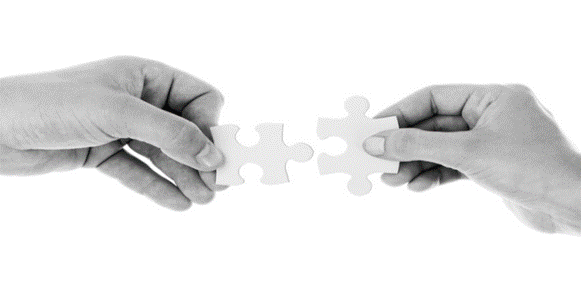 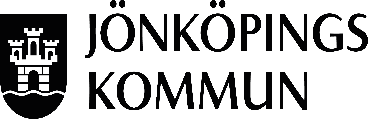 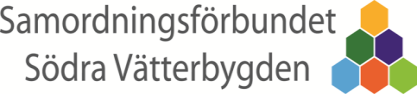 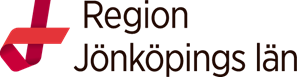 Vad är IPS?
Evidensbaserad metod från Supported Employment
IPS har som mål att stötta personer med allvarlig psykisk ohälsa att nå, få och behålla ett arbete på öppna arbetsmarknaden
”Place then train”
Tro på personers förmåga till arbete
Hoppet
8 principer
Vanligt arbete är målet
Lämpligheten baseras på personens vilja att arbeta 
Arbetssökandet inleds tidigt, inom 1 månad
Integrerat i det psykiatriska teamets arbete
Klientens preferenser, intresse och val är viktiga
Bidragsrådgivning och ställningstagande till ekonomi i ett tidigt skede 
Tillgång till kontinuerligt stöd som ej är tidsbegränsat 
Systematiskt etablera kontakt med arbetsgivare och rekrytera arbetstillfällen
IPS i Jönköpings kommun
Arbetat med IPS sedan 2013 inom ramen för daglig verksamhet (LSS el SoL)
Målgrupp, personer med hel aktivitets eller sjukersättning
Ersatte befintlig verksamhet 2014
9 arbetskonsulenter, 1 samordnare, 1 näringslivskontakt, 1 medborgarombud
Vägen till projektet
Uppmärksammat en rad hinder - Icke tidsbegränsat stöd  - Uteslutningskriterier - Behov av samverkan - Metodutveckling
Dialogen startade i ett befintligt nätverk, AAS
Pilotprojekt, målgrupp psykos, utan biståndsbeslut
Goda resultat både för personer och personal


Projektansökan beviljades 1 juni 2017 av Samordningsförbundet Södra Vätterbygden
Målsättningar projektansökan
30 % av personerna som får IPS-stöd ska komma ut i anställning eller studier som leder till arbete på minst 25% under 2018. Målet kan komma att ändras allt eftersom projektet är igång. Under projektettiden ska arbetskonsulenterna kunna arbeta löpande med 30 personer. Under 2018 ska minst 10 personer skrivas in i projektet. 
Projektet ska hitta former för hur varje deltagare som så önskar ska få fortsatt stöd efter anställning, utan tidsbegränsning.  
Projektet ska uppnå en programtrohet på 100/125 poäng vid halvårsskiftet 2018. Målet kan komma att ändras allt eftersom projektet är igång. 
Kvinnor och män i målgruppen ska ges samma möjligheter till stöd genom projektet. Yrkesinriktning ska utgå från individens preferenser oavsett kön.  
Projektet ska arbeta aktivt för att hitta former för en implementering efter projekttidens slut.
Upplägg
Kommunen: arbetskonsulent 50% projektledare/handledare 25%Regionen: teamen 25%Samordningsförbundet: arbetskonsulent 100%
3 arbetskonsulenter fördelade på fem team
Behandlingskonferenser, IPS på agendan
Inga biståndsbeslut, inga uteslutningskriterier
Informationsmöte; person, kontaktperson och arbetskonsulent
Tät samverkan emellan behandlingskonferenser
Styrgrupp 4 ggr/år

Samverkan med AF och FK
Resultat
Under 2017-2019 har 33 personer fått stöd av projektet varav 13 kvinnor och 20 män
-14 personer har fått anställning eller påbörjat studier på minst 25%

6 personer är fortfarande i anställning
1 person är fortfarande i studier
1 person har avslutat en anställning och studier
2 personer har avslutat studier
4 personer ingen info om de har kvar sin anställning/studier
Resultat forts
Programtrohetsmätning; 98p resp 109p
MANSA – livskvalitet, Hur tillfredsställd är du med ditt arbete?
Indikatorer - majoriteten mycket nöjda

Fråga om arbete finns nu med i vårdplanen och tas upp med samtliga personer som skrivs in
Efterfrågan på IPS sprider sig
Resultat ekonomi
Övriga aktiviteter
Studiebesök på AIR, Sahlgrenska 
Supported Education
Nationellt nätverk för metodutveckling
Patient och anhörigutb
Workshop VGR, Samordningsförbund
Framgångsfaktorer
Tron på personerna
Forma organisationen efter metoden, inte tvärtom
Metodtrohet
Effektiv samverkan – teamarbete!!
Motiverade projektmedarbetare
Hinder
Ledning – olika huvudmän
Vem äger IPS?
Implementering
Svårt att få till utvärdering
Framtid
Daglig verksamhet – IPS?
Var ska ips organiseras?
Ny överenskommelse kommun och region
Överenskommelse Jönköpings kommun och Region Jönköpings län
Syfte med överenskommelsen

Att underlätta för personer med allvarlig psykisk ohälsa att nå, få och behålla ett arbete/studier på den öppna arbetsmarknaden som annars riskerar att hamna i ett utanförskap.
Effektiv samordning för den enskilde.
Resurseffektiv samordning mellan kommun och region.
Att hitta en permanent lösning för en gemensam IPS-verksamhet
Överenskommelse forts
Kommunens åtagande
Avsätta resurser för att arbeta rullande med ungefär 20 personer.
Utse kontaktpersoner för IPS, en personal och en chef
Tillhandahålla metodhandledning och programtrohetsmätning.
Närvara på bestämda behandlingskonferenser och samverkan med region utifrån den enskildes behov.
Att på chefsnivå arbeta aktivt för att hitta en permanent lösning för IPS i Jönköping.
Regionens åtagande
Avsätta resurser för att ta över stödet från arbetskonsulenten när personen har ett arbete som fungerat över tid och när insatserna gällande arbete inte är för omfattande. 
Avsätta tid för IPS på behandlingskonferenser och samverkan med kommun utifrån den enskildes behov. 
Utse kontaktpersoner för IPS, en personal och en chef.
Att på chefsnivå arbeta aktivt för att hitta en permanent lösning för IPS i Jönköping.
Gemensamma åtaganden
Att tillsammans arbeta aktivt för att skapa strukturerade samverkansformer med arbetsförmedlingen och försäkringskassan.
1 arbetskonsulent mot samtliga 5 (6) psykosteam
Unga personer 18-29 år kommer prioriteras
Styrgrupp
Utvecklingsarbete; för vem är IPS, vilka behöver vara delaktiga?
Reflektioner
Testa, testa, vad funkar vad funkar inte
Försäkringskassan - Arbetsförmedlingen
Engagerad ledning, personal, handledare/metodutvecklare
Tydlig plan med ansvarsfördelning
Mer information, nätverka
Reflektioner forts
I den nya överenskommelsen innefattas inte personer från Habo, Mullsjö och Vaggeryds kommun.
Förfrågningar från andra huvudmän (FK, allmänpsyk, BoP etc)
Gemensamt ansvar för målgruppen
Psykosteamens upplevelse
Det har underlättat mycket i min relation till patienten. Att få en resurs som jobbar aktivt med att hitta arbete eller stöd i studier har varit ovärderligt. Jag kan fokusera på mina områden kring psykisk ohälsa och medicin uppföljning medan för patienten är detta är viktig pusselbit för att få en tillhörighet i samhället.
Det har underlättat mycket i min relation till patienten. Att få en resurs som jobbar aktivt med att hitta arbete eller stöd i studier har varit ovärderligt. Jag kan fokusera på mina områden kring psykisk ohälsa och medicin uppföljning medan för patienten är detta är viktig pusselbit för att få en tillhörighet i samhället.
Tycker Ips skulle integreras mer i hela psykiatriska öppenvården men även att arbetskonsulenterna skulle placeras på plats med de teamen de jobbar med. Så att samarbetet blir ännu mer naturligt.
Mycket bra! Engagerad arbetskonsulent, lyhörd för vad pt önskade och kom med bra input vid behandlingskonferenserna. Har varit ett ovärderligt samarbete som verkligen har kommit patienterna till gagn.
Arbetskonsulentens upplevelse
Samarbetet har funkat kanon! Tydlig kommunikation och känt sig som en del av teamet. Hjälpas åt och alla gör sitt bästa för att uppnå gemensamt mål för personerna. Alla är specialister i sitt område, jag som arbetskonsulent och övriga i behandling. Mkt bra combo.
Samarbetet fungerar i helhet bra och haft mer samarbete med några i personalen och några inte alls. Känt att samarbetet har varit lösningsfokuserat och att personalen känner personen väl- tryggt och positivt.
Tack för mig!
Sofie Andersson, projektledaresofie.andersson@jonkoping.se036-103158